Recursion Relations for Integral Coefficients
David A. KosowerInstitut de Physique Théorique, CEA–Saclay
work with Adriano Lo Presti
RADCOR 2017
work also supported by the Ambrose Monell Foundation at the IAS
Improve Technologies for Loops
Focus here on one-loop amplitudes

NNLO calculations will require more intensive calculation of one-loop amplitudes (lone-singular integrations)

Improvements in efficiency welcome

Generalization will apply to higher-loop amplitudes as well
Implementation
Computing Amplitudes
Process-dependent Rational function of spinors
Master formula (all loops)



Master integrals determined for all L-loop processes, or restricted to set for given process, using IBP

Coefficients to be computed using generalized unitarity
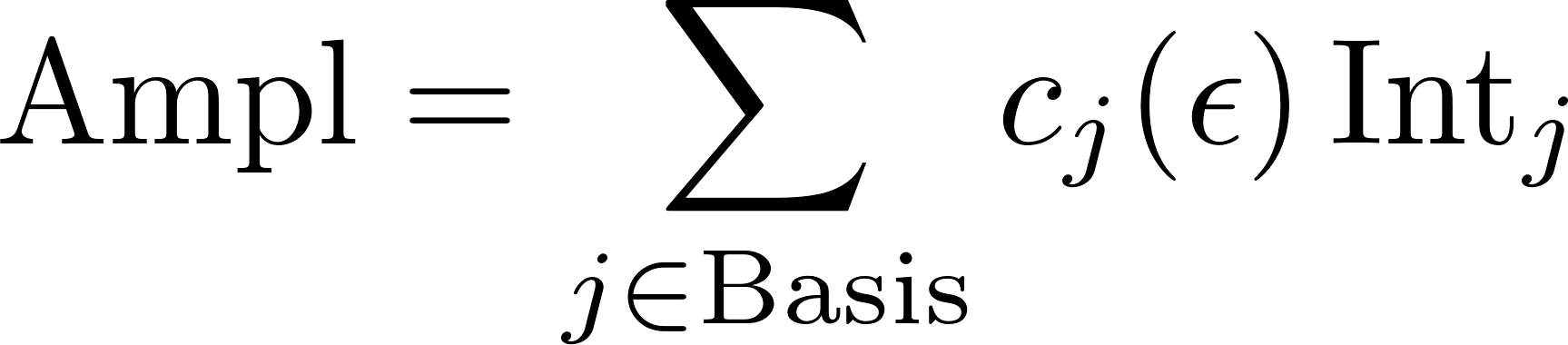 Process-independent
Generalized Unitarity:Contour Integration
Cut all propagators in the target integral topology

Reduces corresponding amplitude to product of trees

Cut is implemented by contour integration
Real Integration  Complex Integration   Contour Integration

Feynman Integrals  Their Coefficients

Contours: Multidimensional tori that encircle global poles: common singularities of all cut propagators
Generalized Unitarity
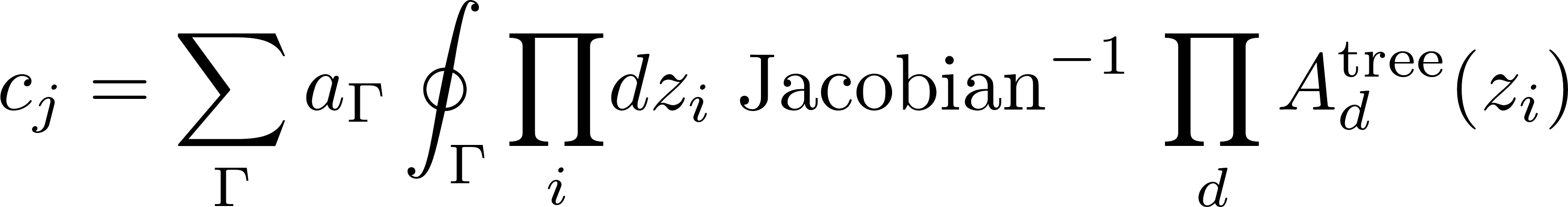 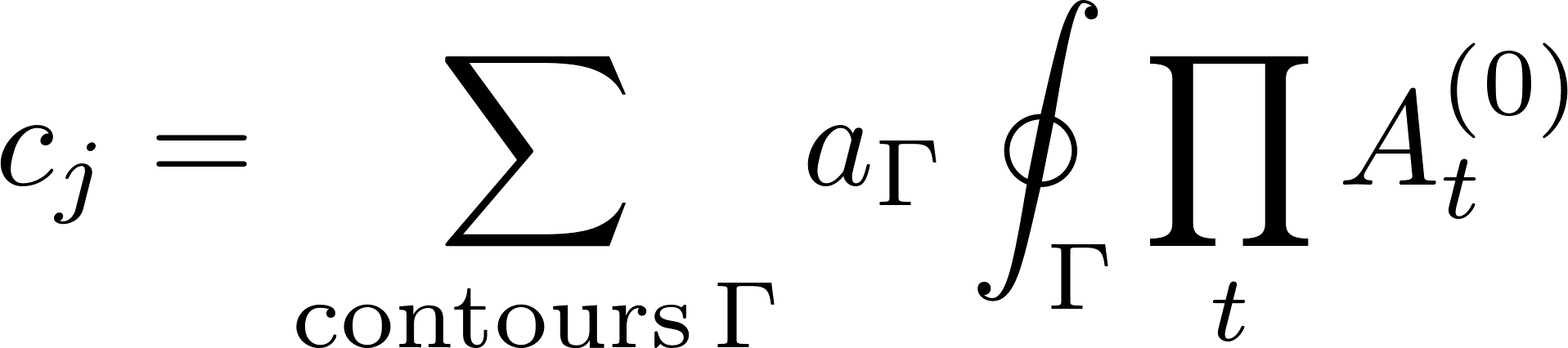 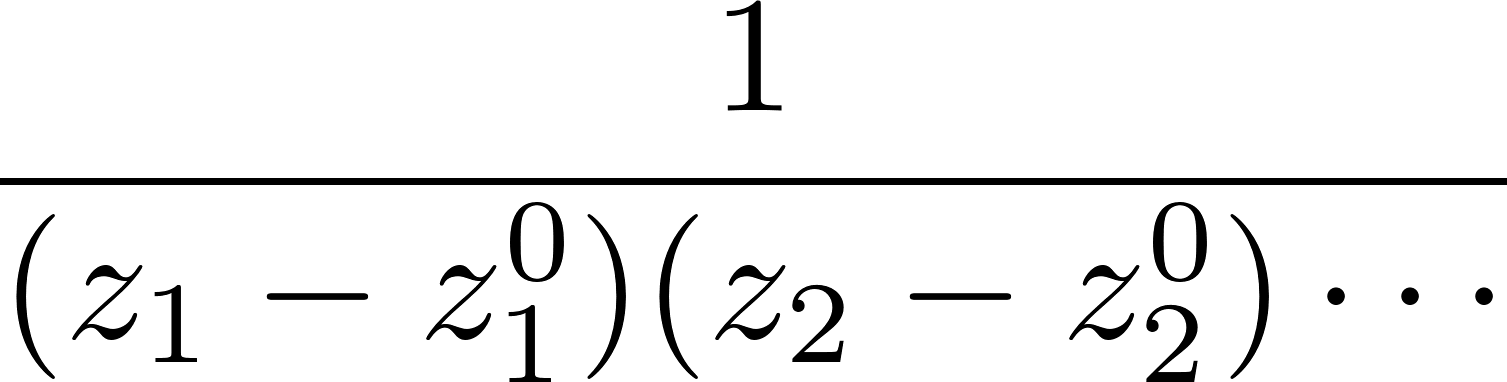 A Generic Coefficient
Perform maximal cut, then a multivariate contour integral over remaining degrees of freedom



Restrict attention to coefficients for which we can isolate contours cleanly
Change variables to factorize poles
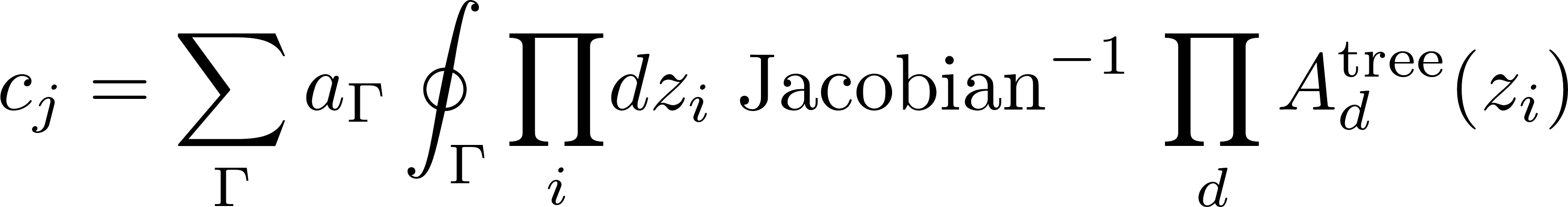 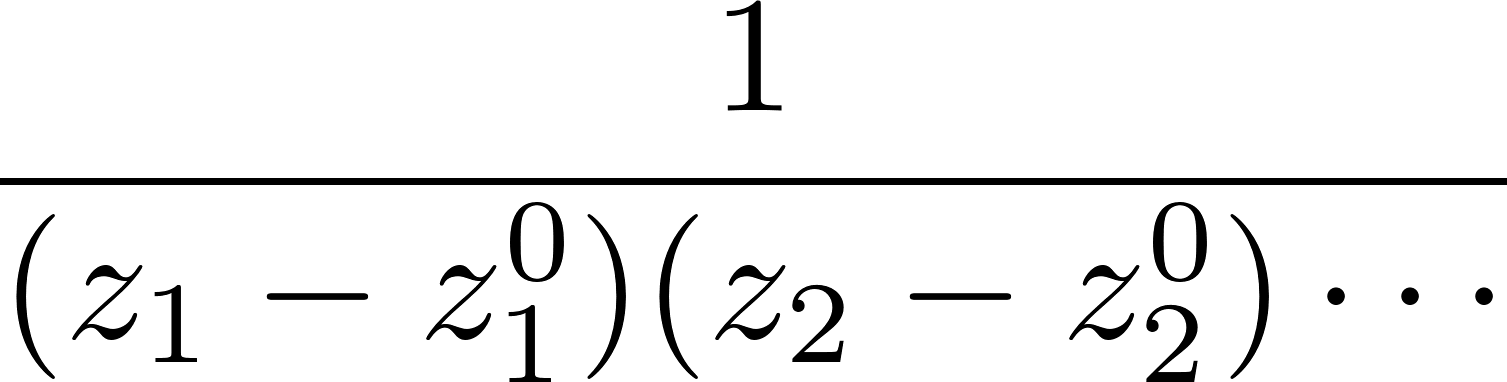 In one dimension, contour integration corresponds to performing a Laurent expansion, and taking the coefficient of the simple pole,




The analogous statement holds in higher complex dimensions when the integrand factorizes
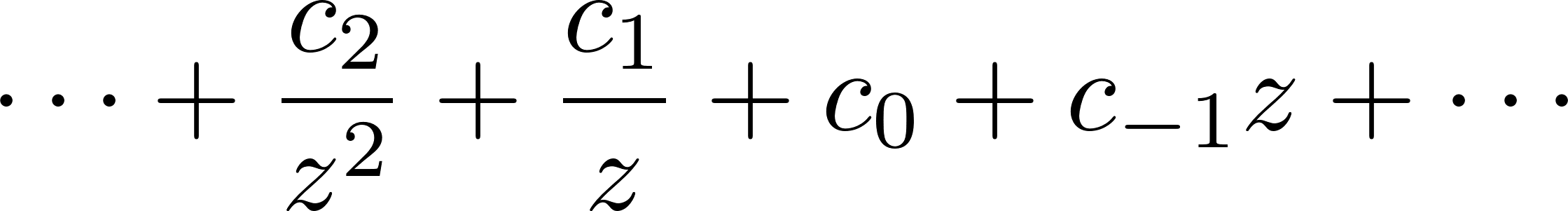 Fun with Multivariate Contour Integration
One-dimensional contour integrals are independent of the contour’s shape



Unique contour (yielding non-vanishing residue) for each pole
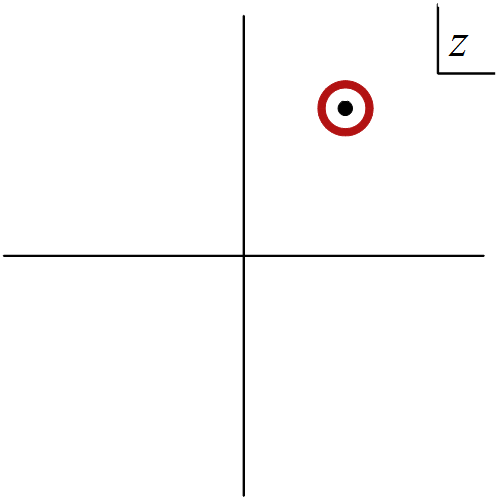 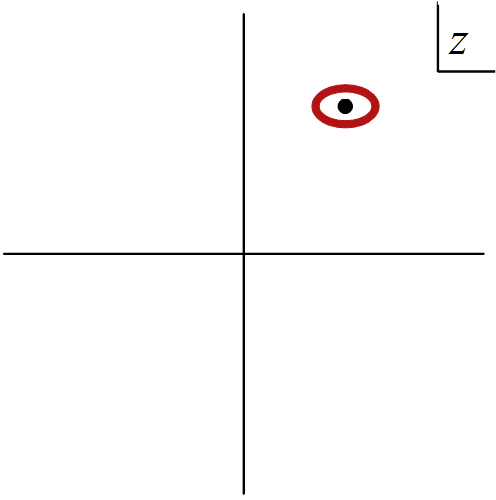 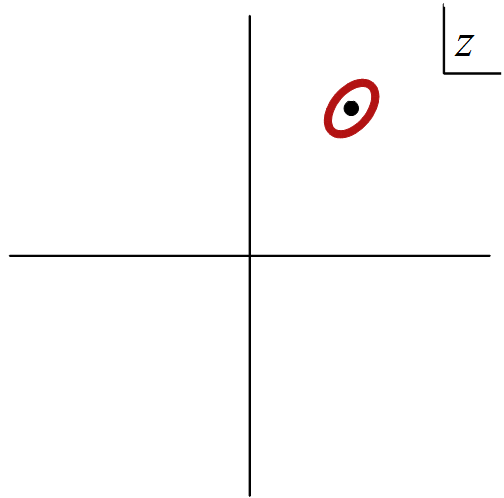 Fun with Multivariate Contour Integration
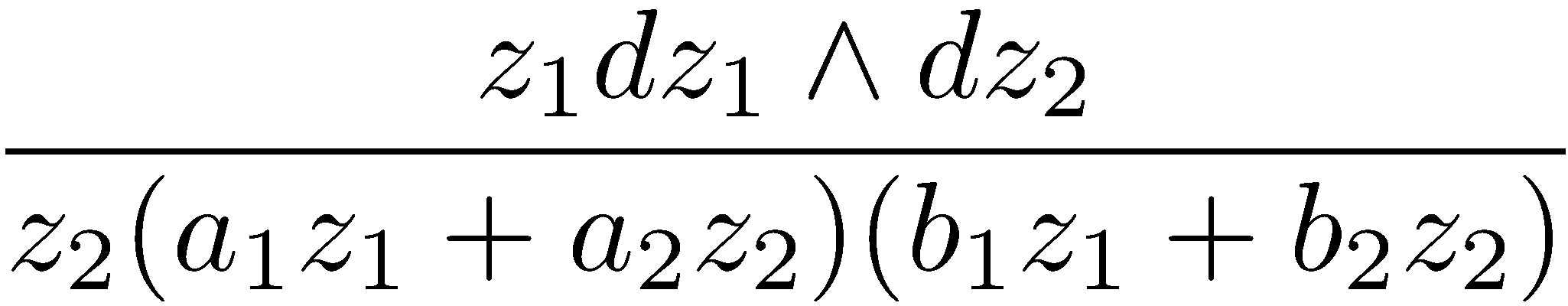 Nonhomologous Contours
Arise for double boxes

Performing integrations non-democratically (heptacut + z contour) isolates one of the two topologies:
Horizontal double box
Vertical double box
“Bad” sharing vanquished

Within each topology, different masters (different numerators) isolated by different linear combinations of heptacut solutions + z contour: these share some contours
Assume that all factors have only “simple” poles



Peer into the Laurent expansions to get a more explicit formula for the global residue
or appropriate multivariate generalization
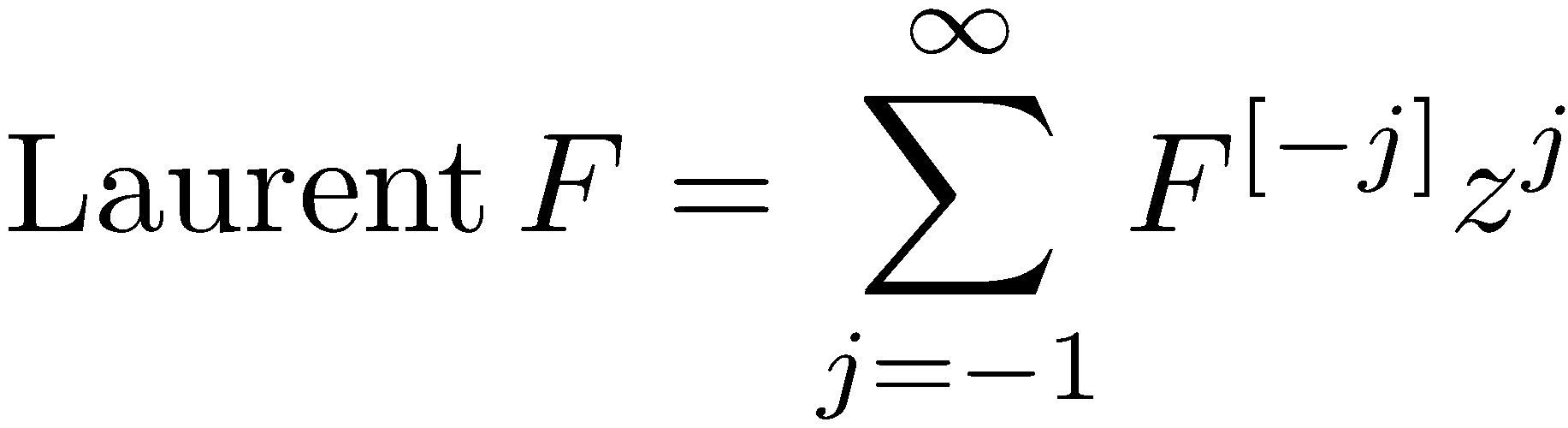 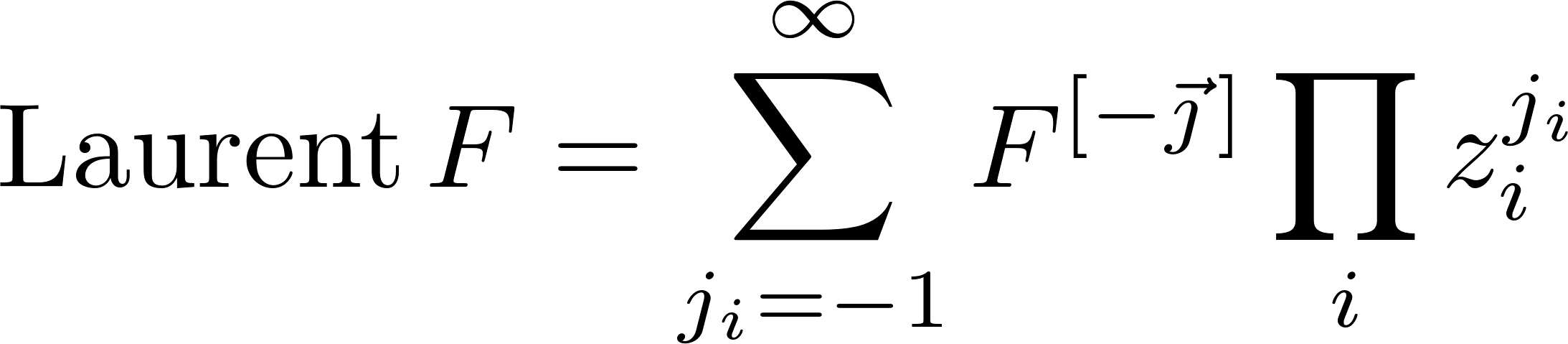 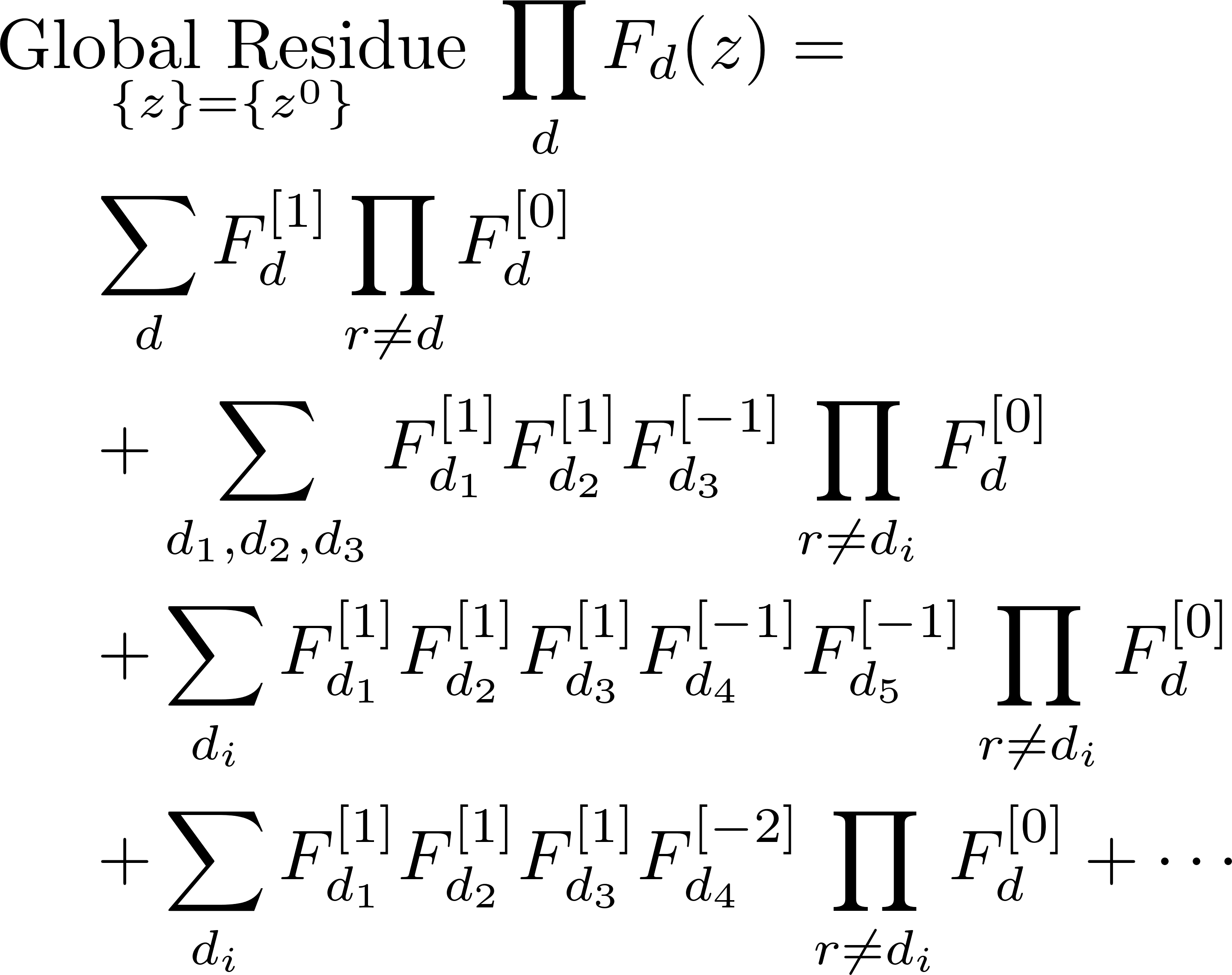 Calculating Laurent[Amplitude]
How can we calculate A[j]?
Calculate the A analytically, then extract the Laurent expansion analytically
suitable for small number of legs
   But:
not efficient at larger n (exponential vs polynomial complexity)
not amenable to direct numerical calculation
doesn’t allow combining subexpressions across coefficients
Seek recursive approach
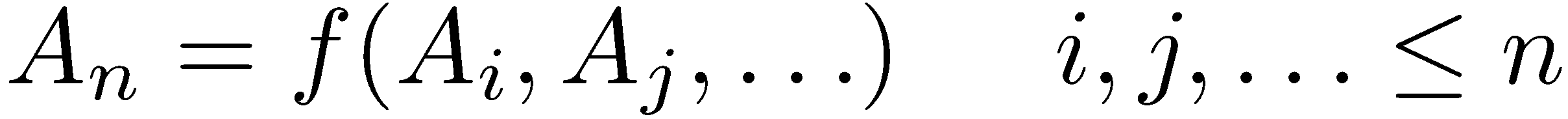 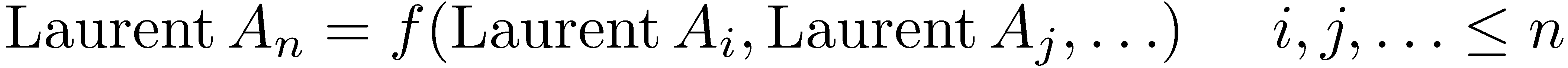 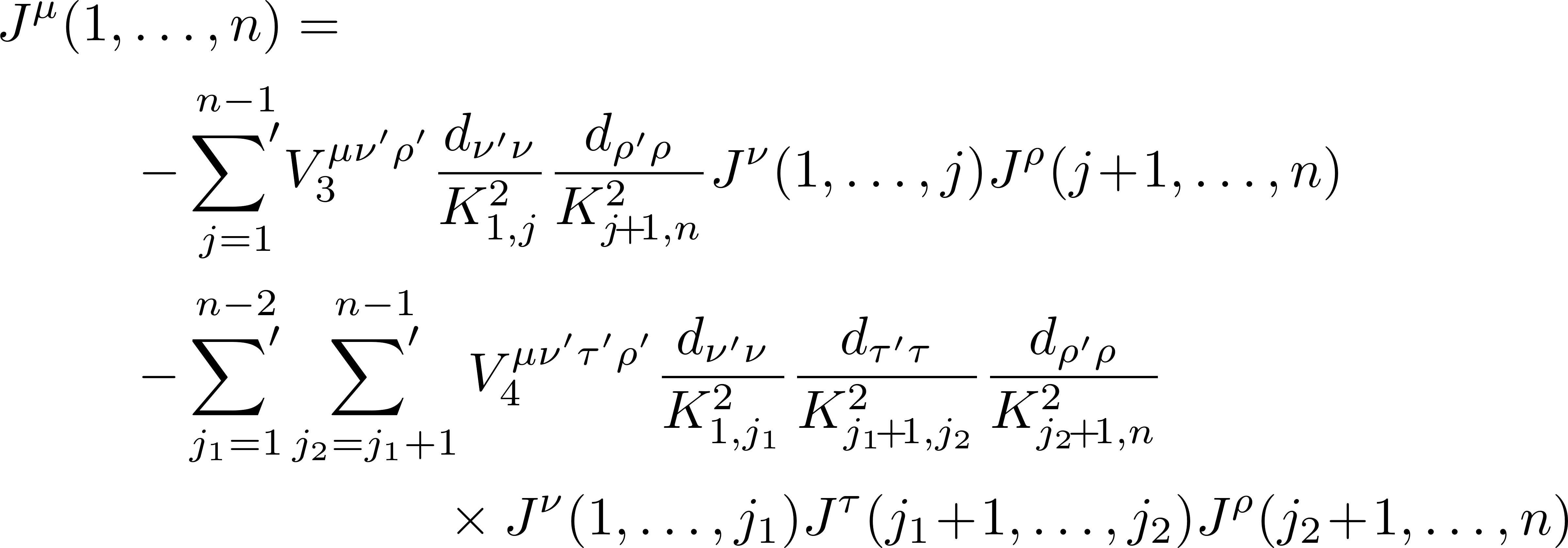 Continuing schematically





We obtain a system of recursions for the expansion coefficients
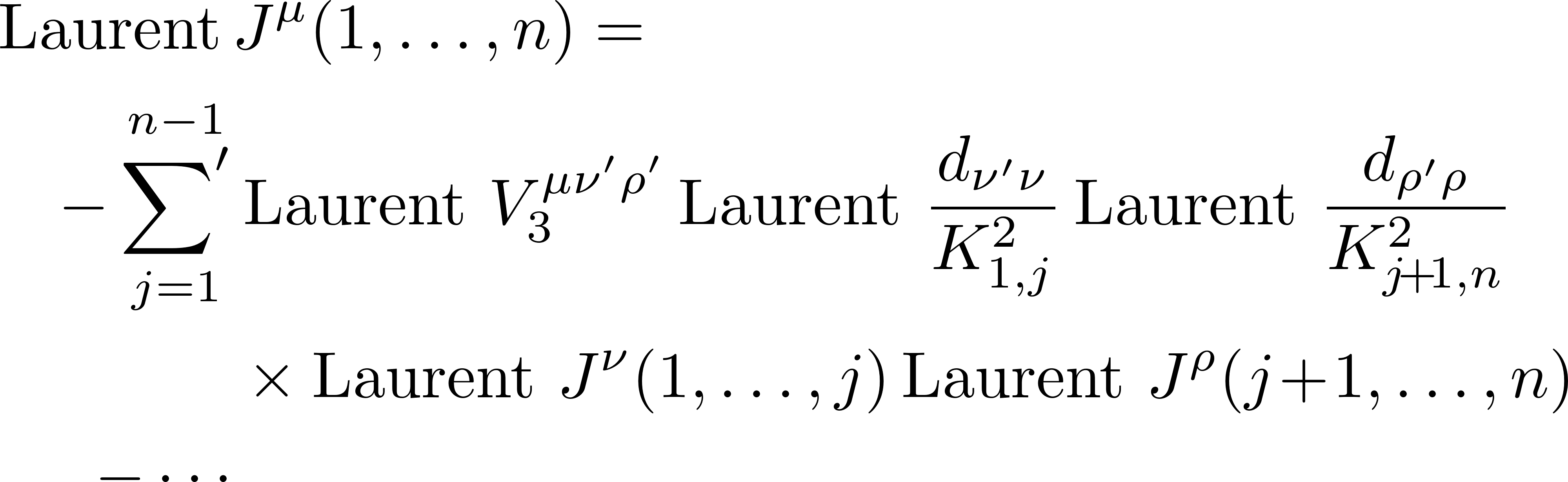 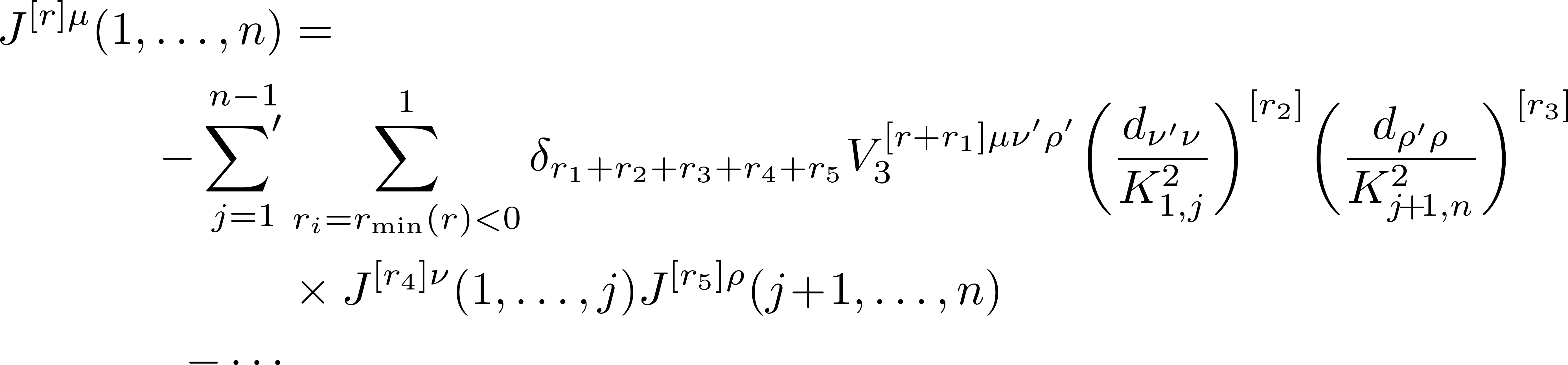 Example: One-Loop Triangle
Master formula for one-loop amplitudes








Basis consists of boxes, triangles, and bubbles
Process-independent
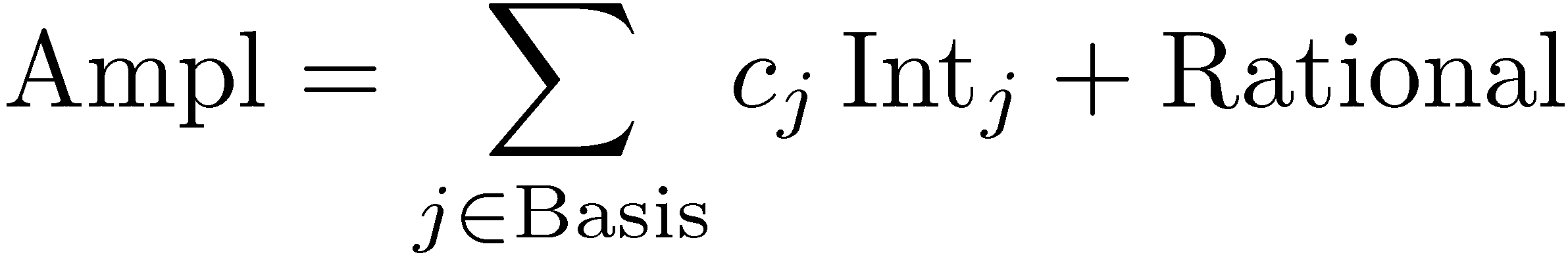 D=4 Unitarity
2
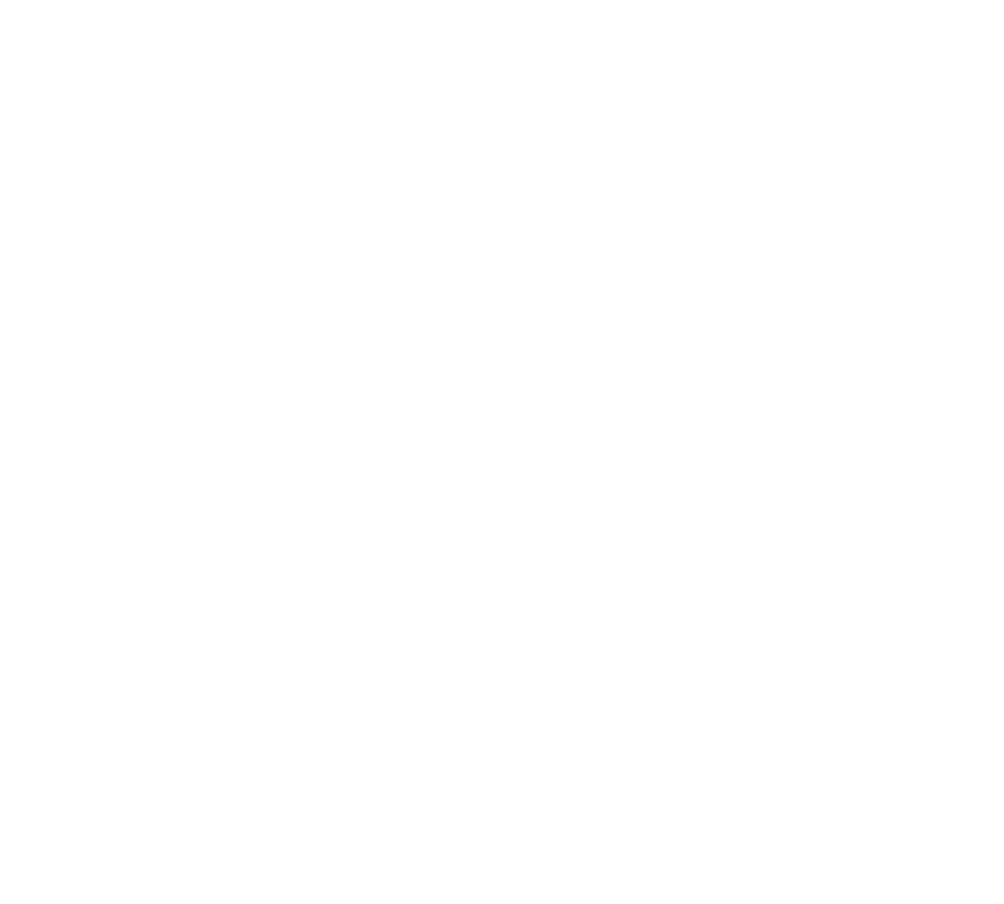 1
3
Example: Triangle Coefficients
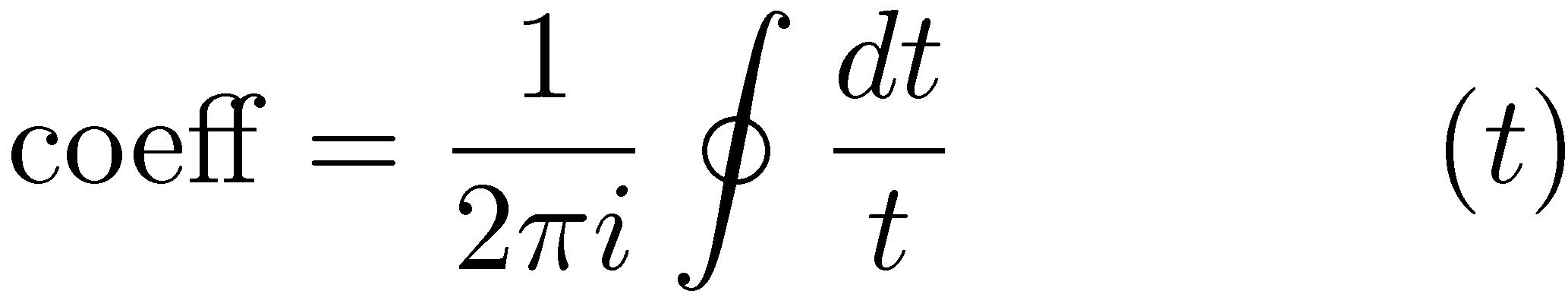 Example: Triangle Coefficients
In BlackHat, contour integral is evaluated numerically using a discrete Fourier projection (exact!)



Known box integrand first subtracted for numerical stability as in the OPP procedure             	Ossola–Papadopoulos–Pittau
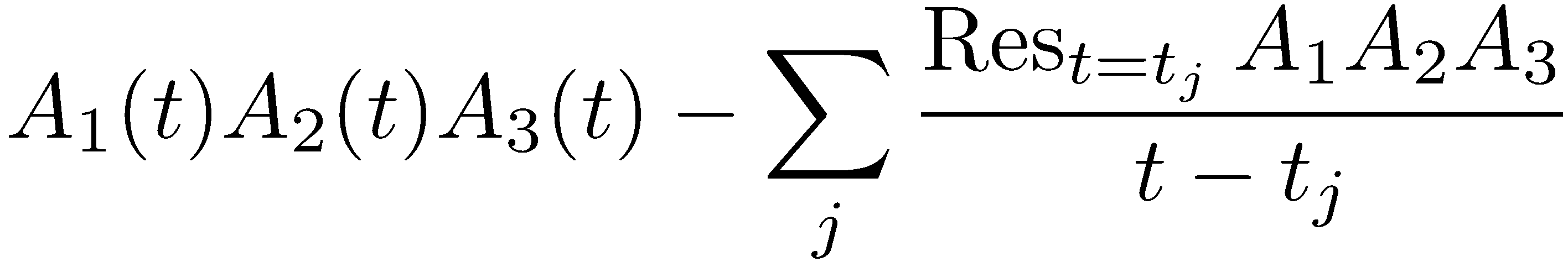 Example: Triangle Coefficient
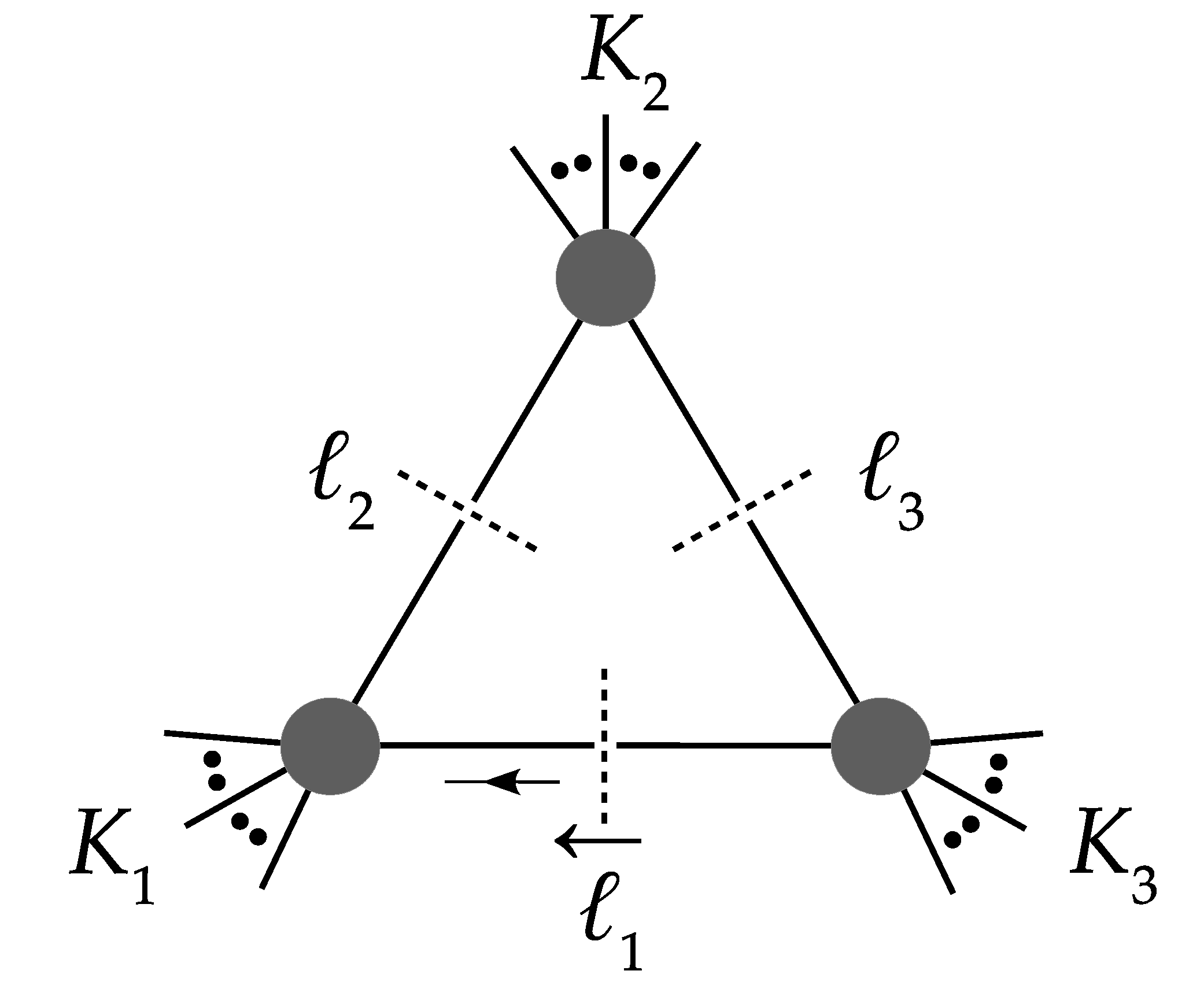 Build massless momenta




Parametrization


t is the remaining degree of freedom; Jacobian is t
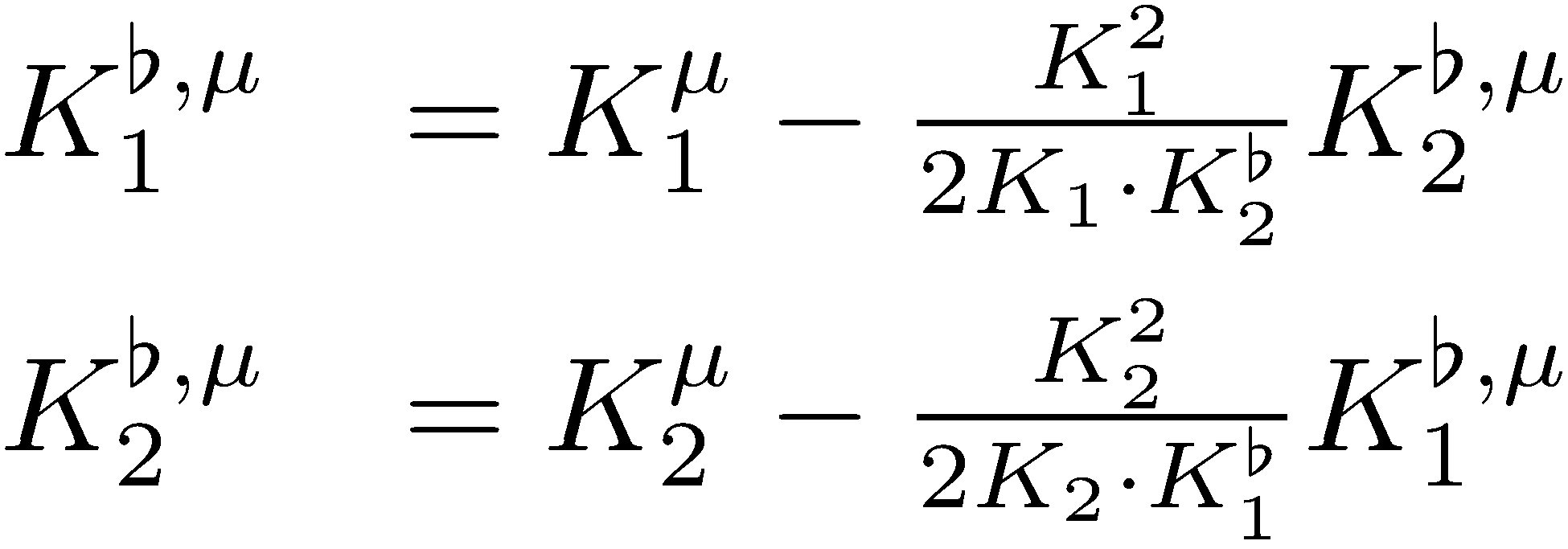 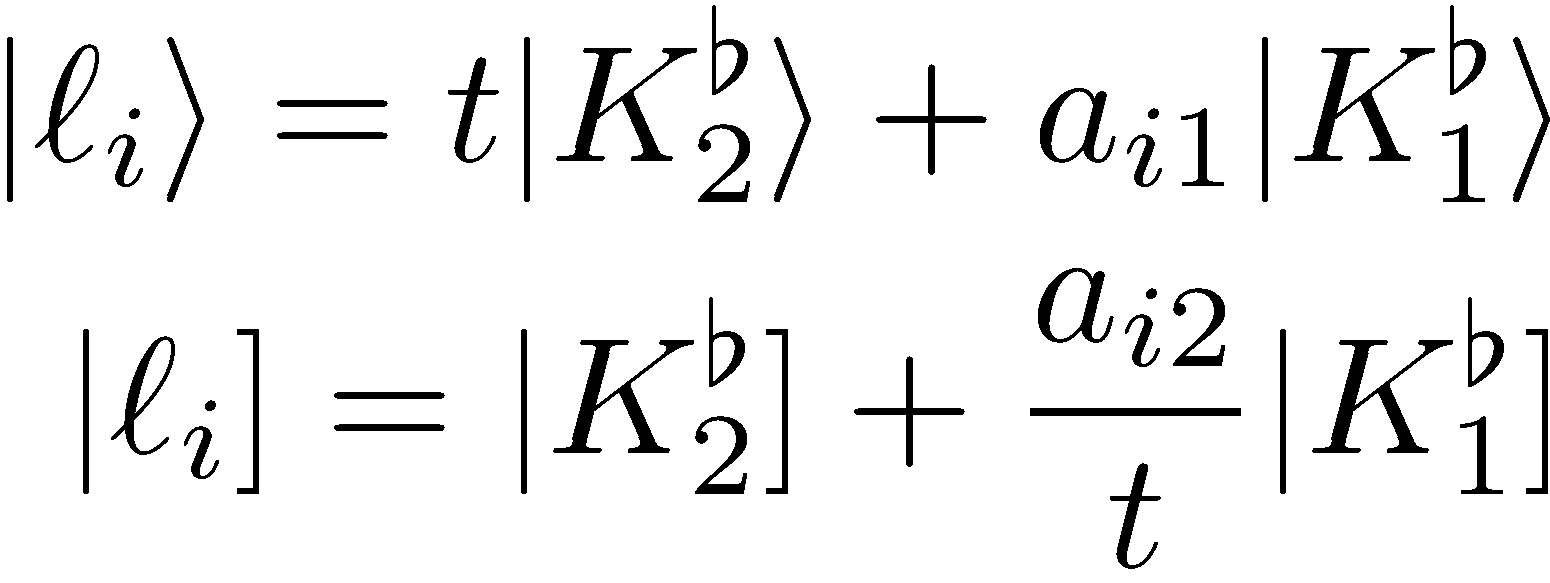 Large-t Behavior
Global Residue
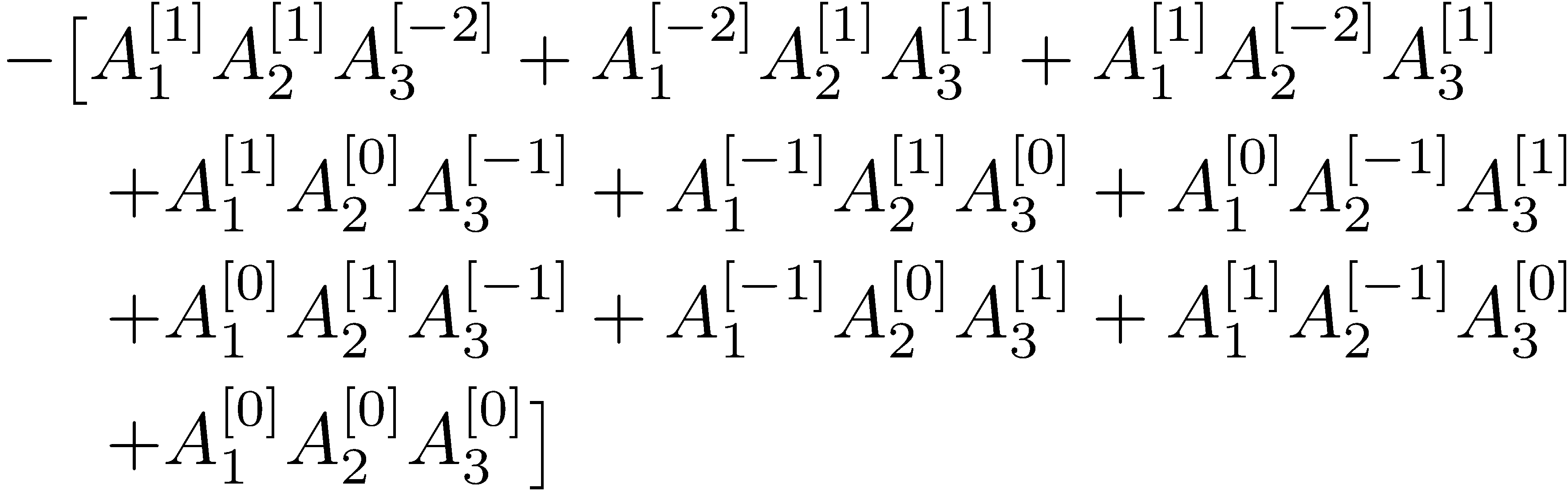 Interchange with Recursion
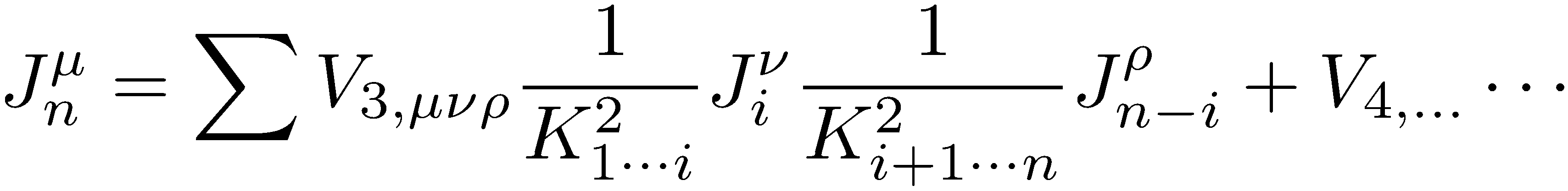 Berends–Giele (1988)
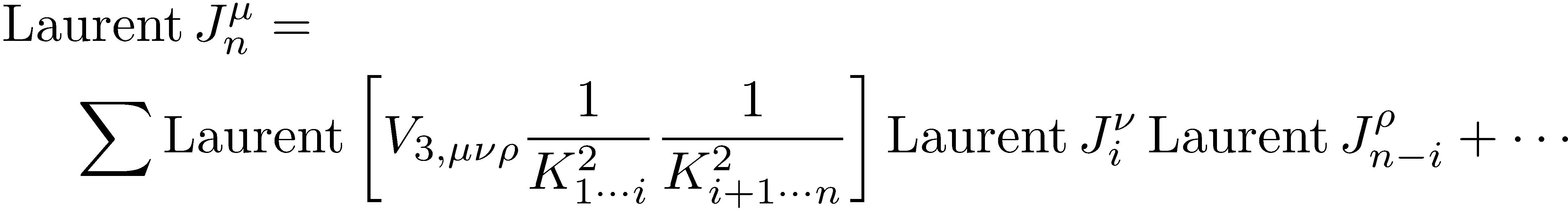 explicitly
recursively
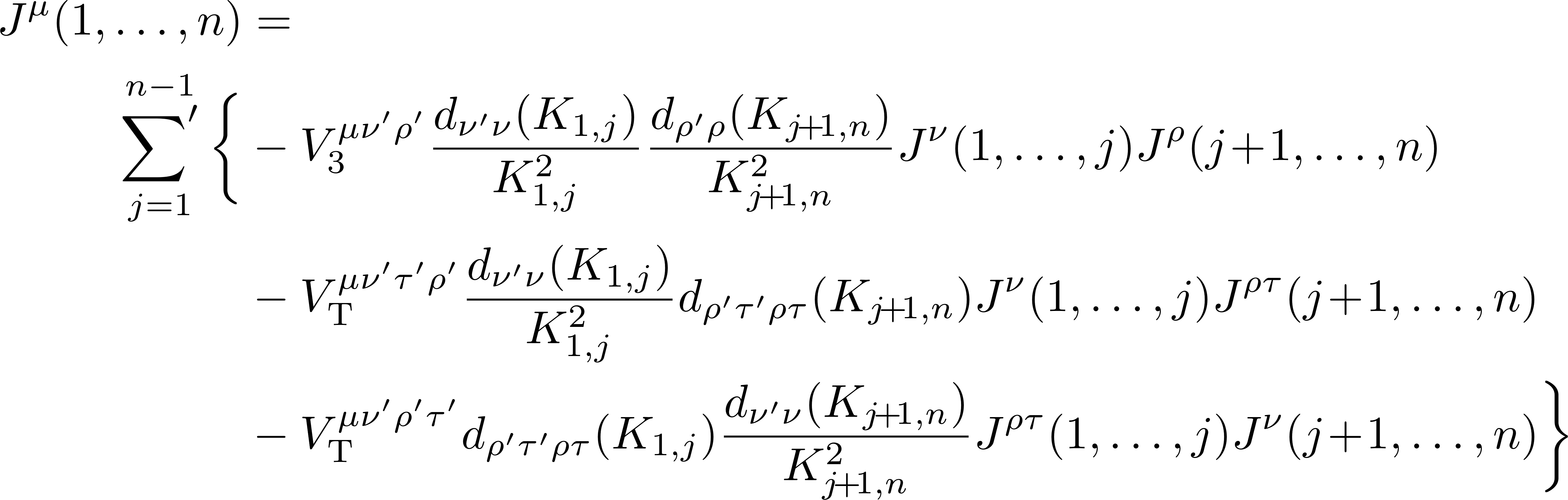 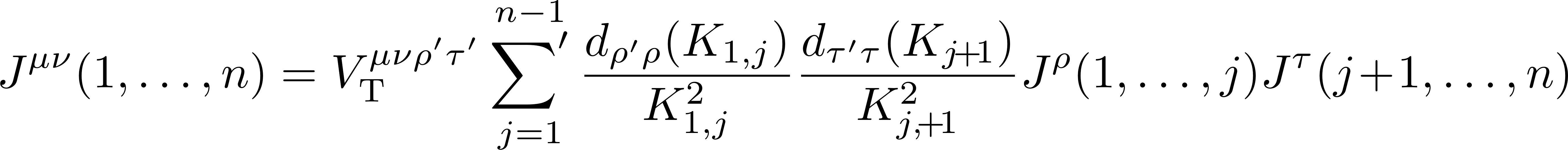 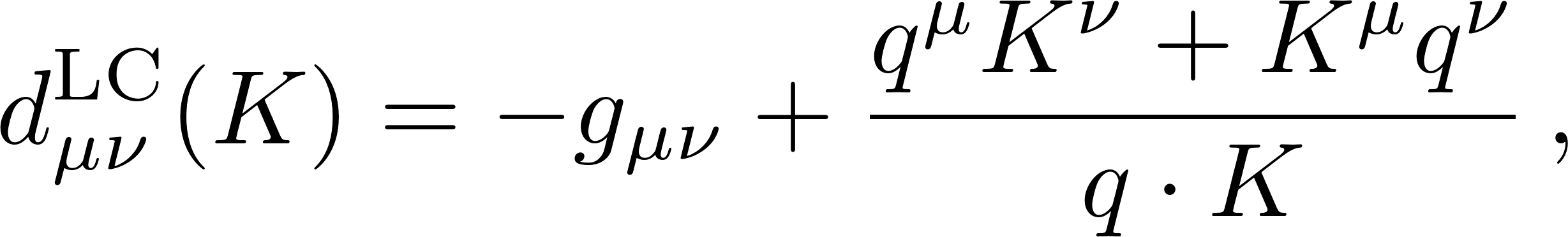 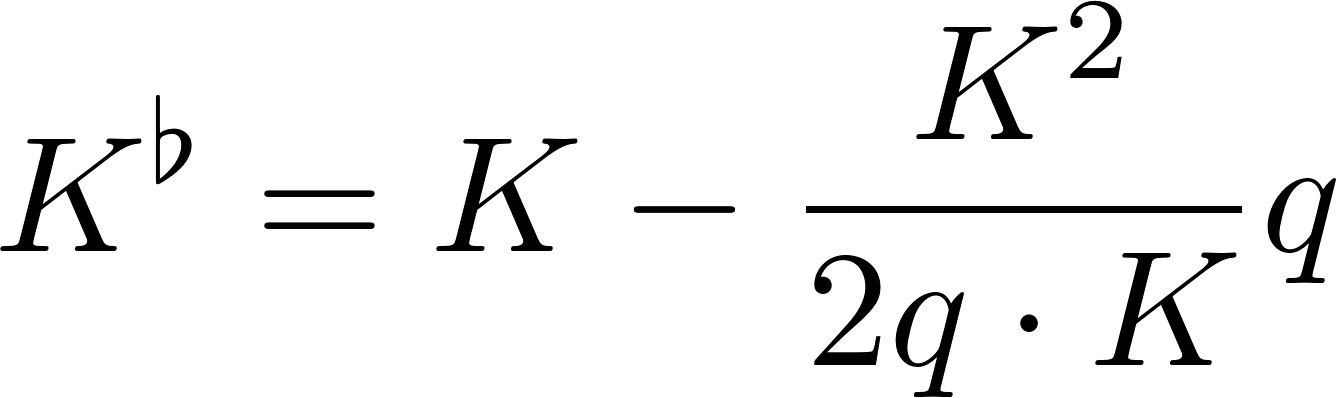 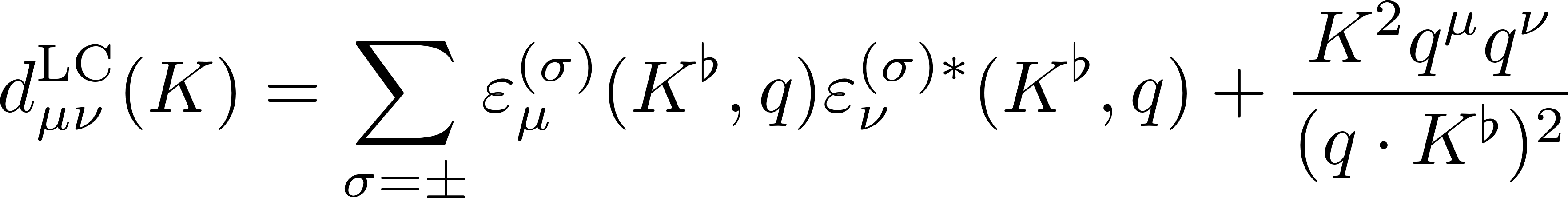 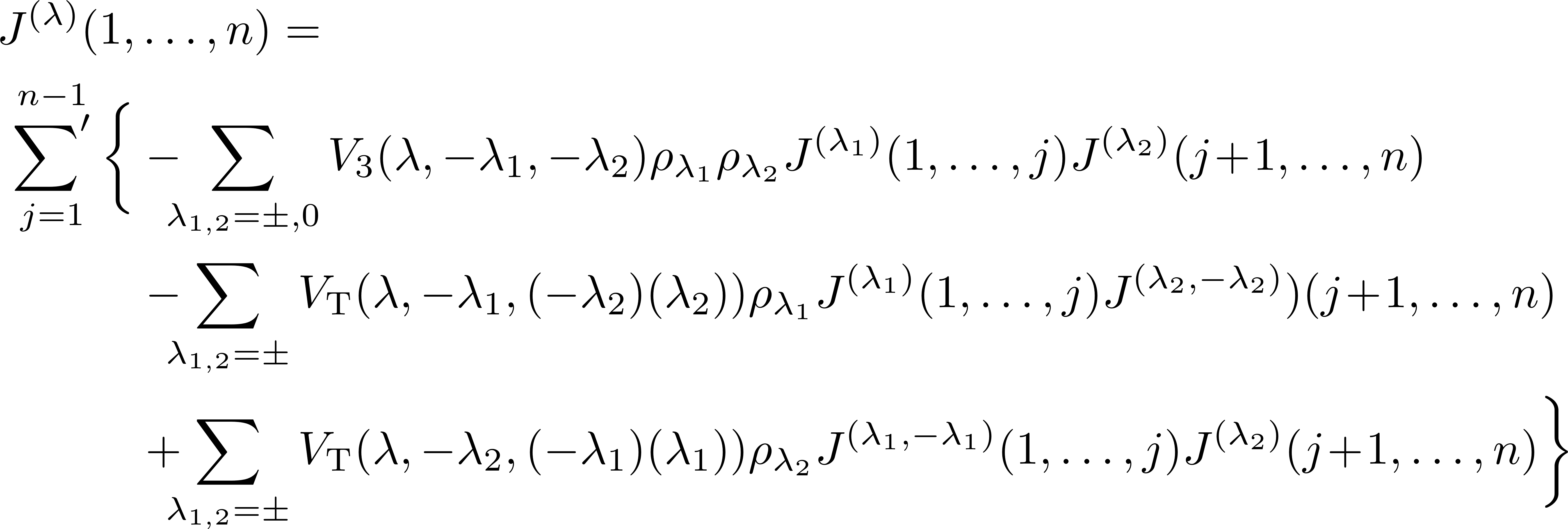 Example: Simple forms
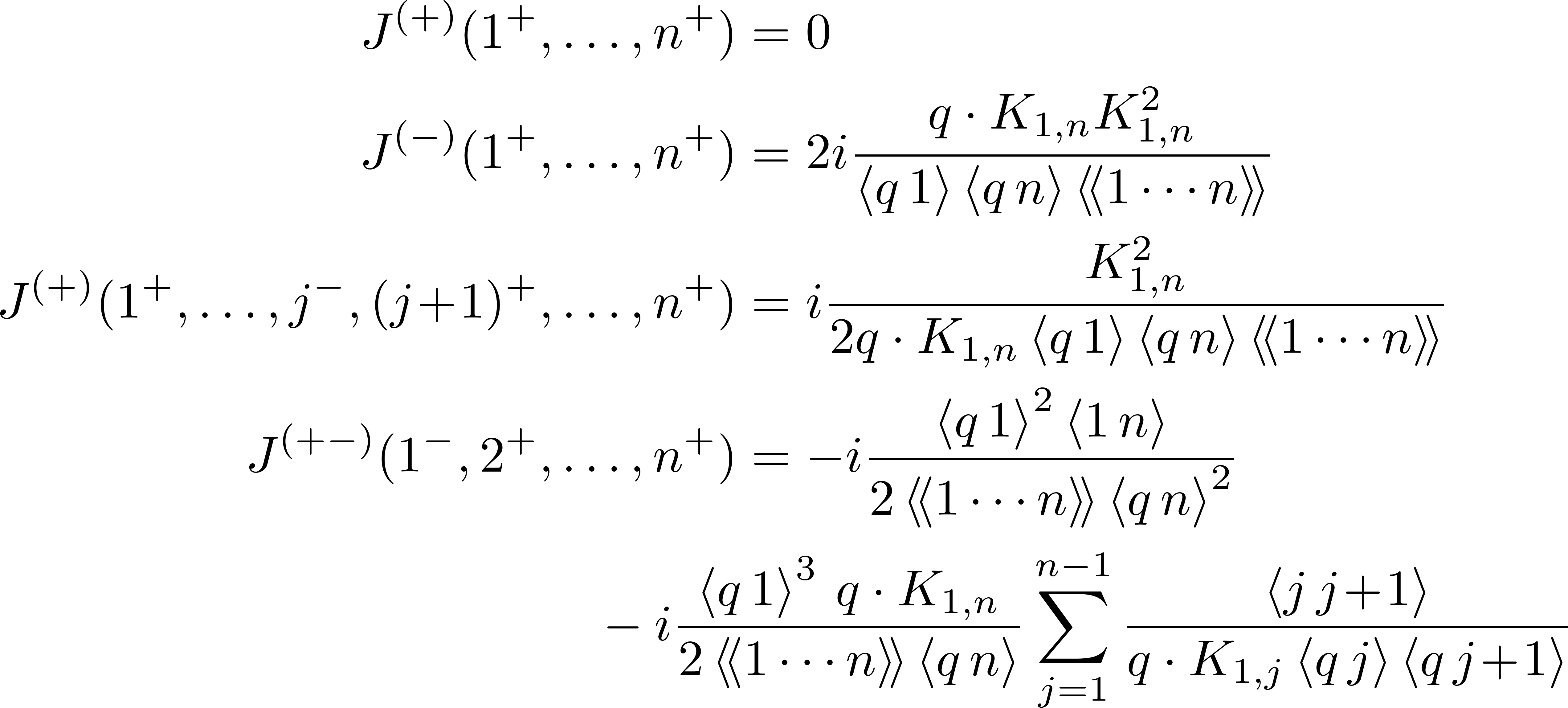 Recursions
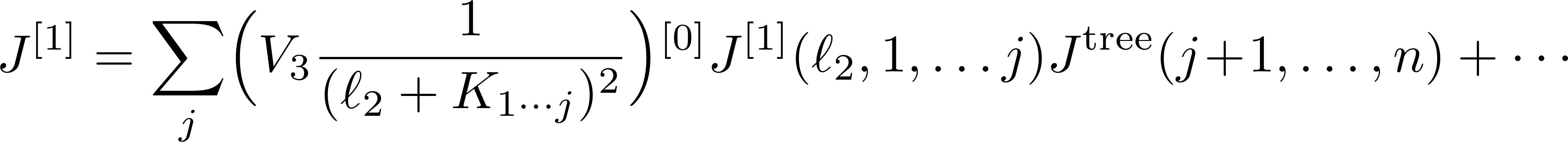 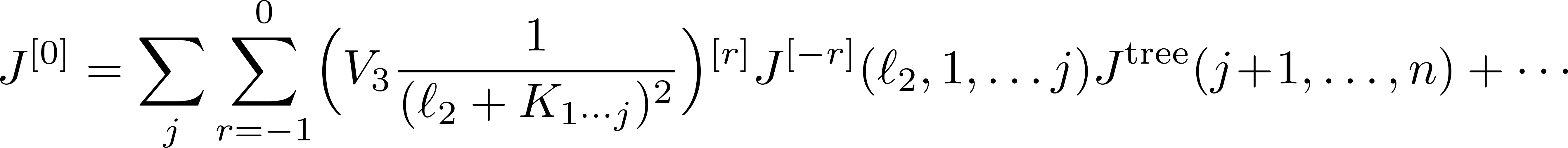 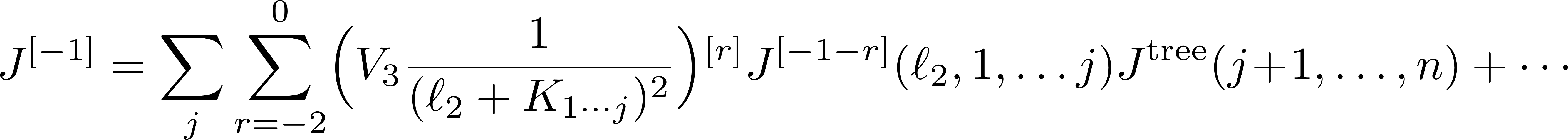 Tower of Recursions
Example
Simplest configuration
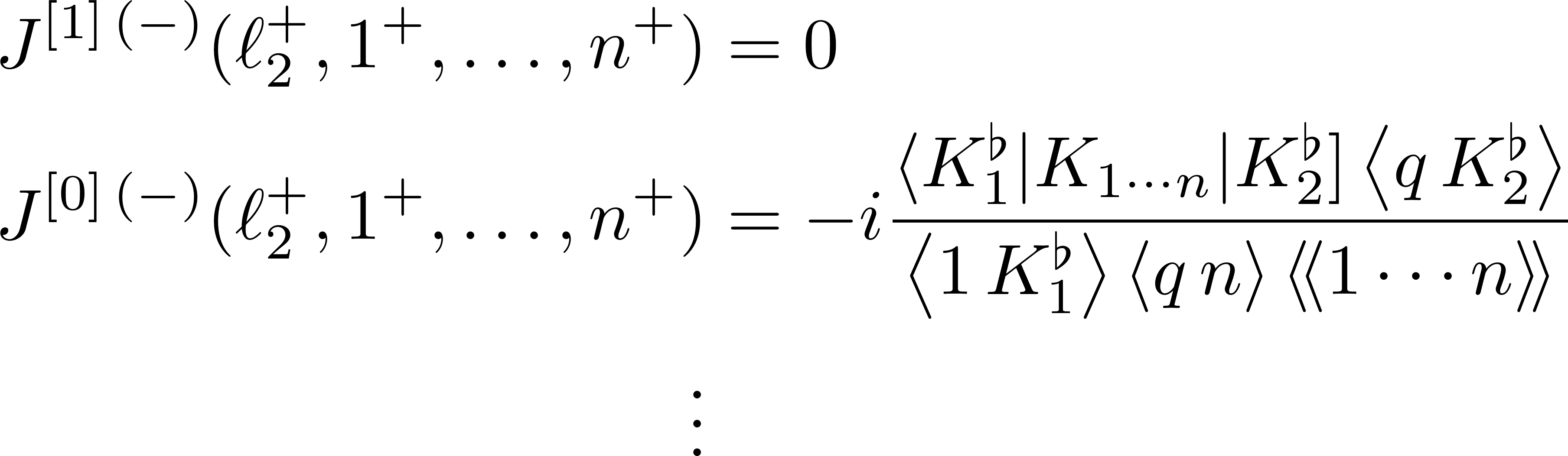 Next: Purely Rational Terms
Summary
Recursive approach to integral coefficients

Exploit general structure of integral coefficients as global residues, and interchange Laurent expansion and recursion

Compatible with purely numerical evaluation

Opens possibilities for more common sub-expression evaluation